elasticiteit
Hoe sterk is het verband tussen twee (procentuele) veranderingen.
Elasticiteit – algemeen
Een elasticiteit is een vermenigvuldigingsgetal tussen twee procentuele veranderingen die een onderling verband hebben.
× E =
%Δ oorzaak
%Δ gevolg
Voorbeeld
Wanneer de prijs van mobieltjes met 25% omlaag gaat, worden er 40% méér mobieltjes verkocht.
× E =
%Δ prijs
%Δ vraag
-1,6
-25%
+40%
×
=
Elasticiteit – algemeen
Een elasticiteit is een vermenigvuldigingsgetal tussen twee procentuele veranderingen die een onderling verband hebben.
× E =
%Δ oorzaak
%Δ gevolg
Voorbeeld
Wanneer het inkomen van mensen met 10% omhoog gaat, gaan zij 20% meer uitgeven aan verre vakantiereizen.
× E =
%Δ inkomen
%Δ vraag
+ 2
+10%
+20%
×
=
Elasticiteit – algemeen
Een elasticiteit is een vermenigvuldigingsgetal tussen twee procentuele veranderingen die een onderling verband hebben.
× E =
%Δ oorzaak
%Δ gevolg
Voorbeeld
Wanneer de prijs van chips met 10% omhoog gaat, worden er 2% meer chocoladepinda’s verkocht.
× E =
%Δ prijs chips
%Δ vraag chocopinda
+0,2
+10%
+2%
×
=
Elasticiteit
Een elasticiteit is een vermenigvuldigingsgetal tussen twee procentuele veranderingen die een onderling verband hebben.
Hoe groter het vermenigvuldigingsgetal, hoe groter de reactie!
× E =
%Δ prijs
%Δ vraag
…..
-5%
×
=
??  %
+100%
+10%
+0,5%
+25%
-0,1
-20
-2
-5
Wat gebeurt er met de vraag als de prijs van mobieltjes met 5% omlaag gaat?
Bij een prijselasticiteit van -2
Bij een prijselasticiteit van -5
Bij een prijselasticiteit van -20
Bij een prijselasticiteit van -0,1
-5% × -2 = +10%
-5% × -5 = +25%
-5% × -20 = +100%
-5% × -0,1 = +0,5%
Prijselasticiteit - basis
Hoe sterk reageert de vraag op een prijsverandering?
Prijselasticiteit
× Epv =
× E =
%Δ oorzaak
%Δ gevolg
%Δ prijs
%Δ vraag
50
Qv = -20P + 1000
Bereken de prijselasticiteit in dit geval.
prijs
40
× Epv =
30
%Δ prijs
%Δ vraag
- 4
20
-25%
×
=
+100%
40  30
200  400
10
200
400
600
800
1000
Qv
Bereken volgens Vaste stappen
× E =
Stap 1begin met de formule voor élke elasticiteit
%Δ oorzaak
%Δ gevolg
× Epv =
Stap 2benoem oorzaak en gevolg
%Δ prijs
%Δ vraag
Stap 5bereken de elasticiteit
Stap 4bereken de procentuele veranderingen
× Epv =
-25%
+100%
Stap 3schrijf de verandering in euro’s en hoeveelheden op
€ 40  € 30
200 stuks  400 stuks
Verwerking 1
Bereken de prijselasticiteit als de prijs van € 60 wordt verlaagd naar € 20
100
Qv = -25P + 2000
prijs
× Epv =
%Δ vraag
%Δ prijs
80
60
40
× Epv =
-66,7%
+200%
20
€ 60  € 20
500 stuks  1500 stuks
400
800
1200
1600
2000
Qv
Verwerking 2
Bereken de prijselasticiteit als de prijs van € 60 wordt verlaagd naar € 40
100
Qv = -25P + 2000
prijs
× Epv =
%Δ vraag
%Δ prijs
80
60
40
× Epv =
-33,3%
+100%
20
€ 60  € 40
500 stuks  1000 stuks
400
800
1200
1600
2000
Qv
Verwerking 3
Bereken de prijselasticiteit als de prijs van € 40 wordt verhoogd naar € 60
100
Qv = -25P + 2000
prijs
80
× Epv =
%Δ vraag
%Δ prijs
60
40
× Epv =
+50%
-50%
20
1000 stuks  500 stuks
€ 40  € 60
400
800
1200
1600
2000
Qv
conclusies
Elk punt op de lijn heeft een andere elasticiteit
Daarbij maakt de omvang van de verandering niet uit
Hoe lager op de lijn, hoe kleiner de elasticiteit
100
Qv = -25P + 2000
prijs
80
-7
60
-3
-1,7
40
-1
-0,6
20
-0,3
400
800
1200
1600
2000
Qv
Pas op voor verkeerde meting
Inkomen consument
In het afgelopen jaar:
Aantal consumenten
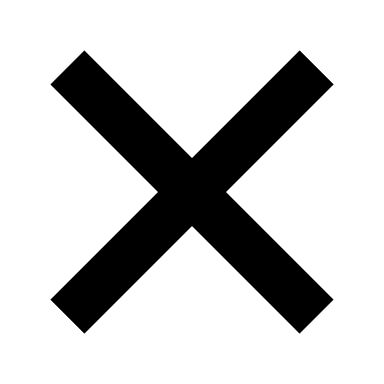 +1%
+ 0,4
-1%
Prijs van benzine
Vraag naar benzine
-2%
+5%
+2%
Prijselasticiteit van de vraag
- 0,4
+3%
+1%
Economische groei
Mobiliteits-behoefte
Prijselasticiteit
Een elastische- of een inelastische vraag
Elastisch – Inelastisch
Soms reageren mensen sterk op prijsveranderingen, soms nauwelijks.
× Epv =
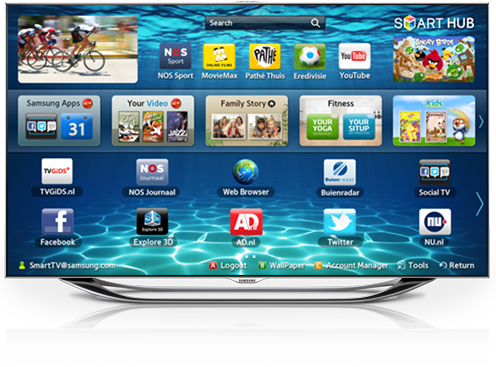 %Δ prijs
%Δ vraag
-1,6
+25%
-40%
×
=
Grote vraagreactie
Een reactie is sterk wanneer de vraagverandering relatief groter is dan de prijsverandering.

De prijselasticiteit is dan kleiner dan -1.
We spreken van een elastische vraag
Elastisch – Inelastisch
Soms reageren mensen sterk op prijsveranderingen, soms nauwelijks.
× Epv =
%Δ prijs
%Δ vraag
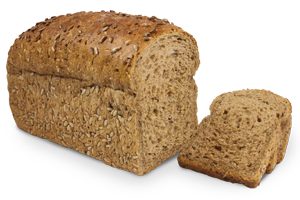 -0,1
-25%
+2,5%
×
=
Weinig vraagreactie
Een reactie is zwak wanneer de vraagverandering relatief kleiner is dan de prijsverandering.

De prijselasticiteit ligt dan tussen 0 en -1.
We spreken van een relatief inelastische vraag
Elastisch – Inelastisch
Soms reageren mensen sterk op prijsveranderingen, soms nauwelijks.
× Epv =
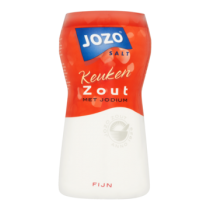 %Δ prijs
%Δ vraag
0
-25%
0%
×
=
Geen vraagreactie
Er is geen verandering van de vraag wanneer de prijs verandert.

De prijselasticiteit is dan 0.
We spreken van een volkomen inelastische vraag
Elastisch – Inelastisch
× Epv =
%Δ prijs
%Δ vraag
∞
0
-1
relatiefinelastische vraag
elastische vraag
volkomen inelastisch
%Δ vraag  = 0
%Δ vraag > %Δ prijs
%Δ vraag < %Δ prijs
sterke reactie op 
prijsverandering
zwakke reactie op 
prijsverandering
géén reactie op 
prijsverandering
Als prijs stijgt, gaat vraag omlaag!
Er is dus (altijd) een negatief verband, dus negatieve elasticiteit.
Elasticiteit en omzet
Wat gebeurt er met de omzet van een bedrijf als dit bedrijf de prijs verhoogt?
Als de prijs omhoog gaat, gaat de vraag omlaag.
meer omzet
minder omzet
Aan de elasticiteit kunnen we zien welk effect het sterkste is!
Elasticiteit en omzet
bij een elastische vraag.
Wat gebeurt er met de omzet van een bedrijf als dit bedrijf de prijs verhoogt?
Als de prijs omhoog gaat, gaat de vraag omlaag.
meer omzet
minder omzet
Elastische vraag betekent: %Δ vraag > %Δ prijs
De vraag gaat relatief méér omlaag dan de prijs omhoog gaat.
De omzet daalt!
Elasticiteit en omzet
bij een elastische vraag.
Wat gebeurt er met de omzet van een bedrijf als dit bedrijf de prijs verlaagt?
Als de prijs omlaag gaat, gaat de vraag omhoog.
minder omzet
meer omzet
Elastische vraag betekent: %Δ vraag > %Δ prijs
De vraag gaat relatief méér omhoog dan de prijs omlaag gaat.
De omzet stijgt!
Elasticiteit en omzet
bij een inelastische vraag.
Wat gebeurt er met de omzet van een bedrijf als dit bedrijf de prijs verhoogt?
Als de prijs omhoog gaat, gaat de vraag omlaag.
meer omzet
minder omzet
Inelastische vraag betekent: %Δ vraag < %Δ prijs
De vraag gaat relatief minder omlaag dan de prijs omhoog gaat.
De omzet stijgt!
Elasticiteit en omzet
bij een inelastische vraag.
Wat gebeurt er met de omzet van een bedrijf als dit bedrijf de prijs verlaagt?
Als de prijs omlaag gaat, gaat de vraag omhoog.
minder omzet
meer omzet
Inelastische vraag betekent: %Δ vraag < %Δ prijs
De vraag gaat relatief minder omhoog dan de prijs omlaag gaat.
De omzet daalt!
Verwerking
Bereken de prijselasticiteit wanneer de prijs wordt verlaagd van € 8 naar € 6.
Is de vraag prijselastisch of prijsinelastisch? Verklaar je antwoord.
Zal de omzet in dit geval stijgen of dalen? Verklaar je antwoord zonder berekening.
Controleer je antwoord van vraag 3 met een berekening.
10
Qv = -50P + 500
prijs
8
6
× Epv =
%Δ vraag
%Δ prijs
4
2
× Epv =
-25%
+100%
€ 8  € 6
100 stuks  200 stuks
100
200
300
400
500
Qv
Verwerking
Bereken de prijselasticiteit wanneer de prijs wordt verlaagd van € 8 naar € 6.
Is de vraag prijselastisch of prijsinelastisch? Verklaar je antwoord.
Zal de omzet in dit geval stijgen of dalen? Verklaar je antwoord zonder berekening.
Controleer je antwoord van vraag 3 met een berekening.
10
Qv = -50P + 500
prijs
8
6
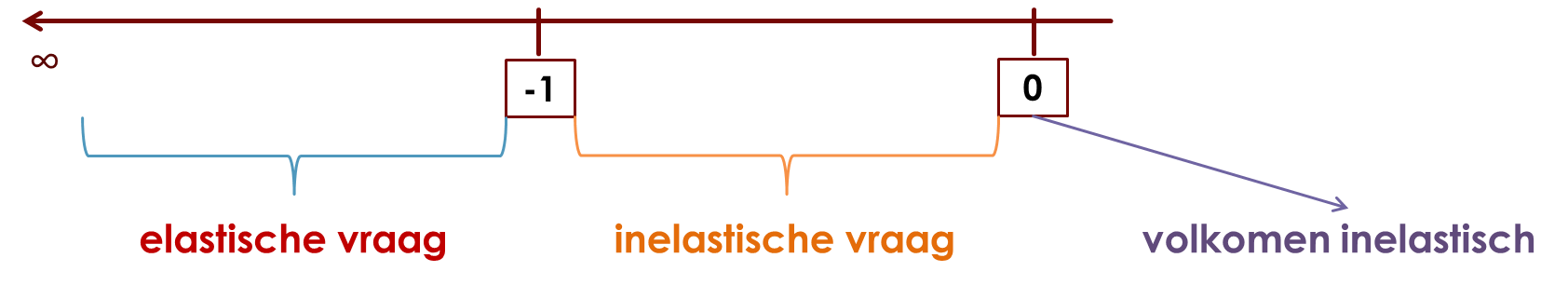 4
2
Epv = -4
100
200
300
400
500
Qv
Verwerking
Bereken de prijselasticiteit wanneer de prijs wordt verlaagd van € 8 naar € 6.
Is de vraag prijselastisch of prijsinelastisch? Verklaar je antwoord.
Zal de omzet in dit geval stijgen of dalen? Verklaar je antwoord zonder berekening.
Controleer je antwoord van vraag 3 met een berekening.
10
Qv = -50P + 500
prijs
8
6
Als de prijs omlaag gaat, gaat de vraag omhoog.
4
minder omzet
meer omzet
2
Elastische vraag betekent: %Δ vraag > %Δ prijs
100
200
300
400
500
De vraag gaat relatief méér omhoog dan de prijs omlaag gaat: de omzet stijgt!
Qv
Verwerking
Bereken de prijselasticiteit wanneer de prijs wordt verlaagd van € 8 naar € 6.
Is de vraag prijselastisch of prijsinelastisch? Verklaar je antwoord.
Zal de omzet in dit geval stijgen of dalen? Verklaar je antwoord zonder berekening.
Controleer je antwoord van vraag 3 met een berekening.
10
Qv = -50P + 500
prijs
8
6
4
Omzet-oud:
€ 8 × 100 = € 800
2
Omzet-nieuw:
€ 6 × 200 = € 1200
100
200
300
400
500
Qv